感染対応概念の周知（例）
Ver.230302
① ゾーニング
明確なゾーニングラインが必要
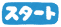 グリーンゾーン
(※)エアロゾル発生の恐れが
　　ある手技・状況
PPE装着
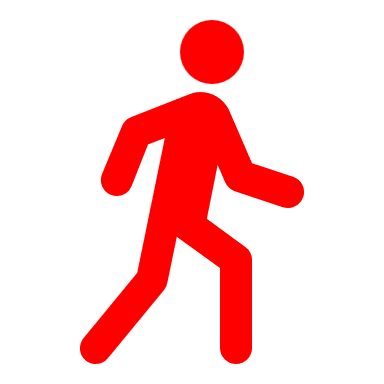 ・PCR検体採取
・吸引・吸痰
・口腔ケア・食事介助
・その他呼吸器
　への直接処置など
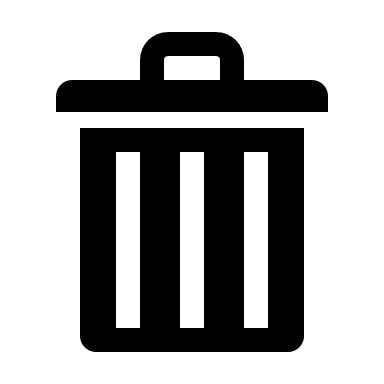 レッドゾーン
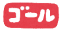 ① PPEを脱衣
② 手指消毒
２ｍ内接近時注意！
ｴｱﾛｿﾞﾙ
感染予防
接触感染予防策
ｴｱﾛｿﾞﾙ
感染予防
飛沫感染
予防策
飛沫感染
予防策
接触感染
予防策
② PPE装着
飛沫感染予防策
適宜の
手指消毒
は必要
標準
予防
策
マスク非装着
者と接触時等
汚れ防止として
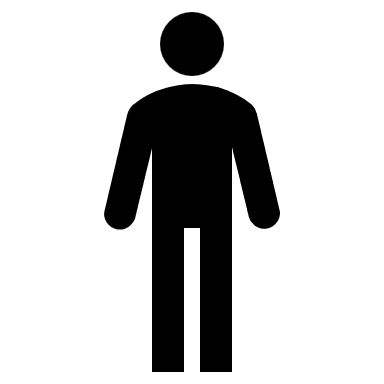 汚れ防止として
状況により二重
汚れ防止として
二重
○：必ず着用する　△：状況により着用する
[Speaker Notes: ②組織がリスクに対する安全管理について統制出来ること、]
PPE装着基準の策定シミュレーション
① ゾーニング
明確なゾーニングラインが必要
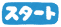 グリーンゾーン
(※)エアロゾル発生の恐れが
　　ある手技・状況
PPE装着
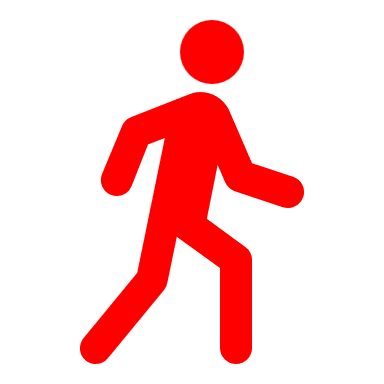 ・PCR検体採取
・吸引・吸痰
・口腔ケア・食事介助
・その他呼吸器
　への直接処置など
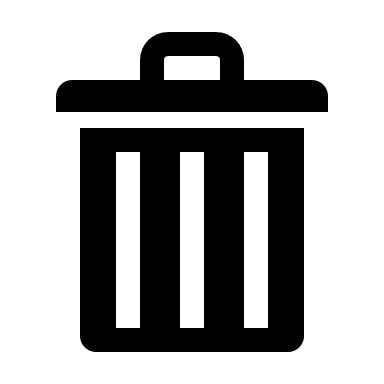 レッドゾーン
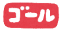 ① PPEを脱衣
② 手指消毒
２ｍ内接近時注意！
ｴｱﾛｿﾞﾙ
感染予防
接触感染予防策
ｴｱﾛｿﾞﾙ
感染予防
飛沫感染
予防策
飛沫感染
予防策
接触感染
予防策
② PPE装着基準
飛沫感染予防策
標準
予防
策
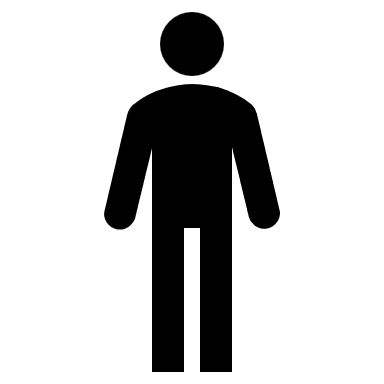 ○：必ず着用する　△：状況により着用する　◎二重で着用する　（空白）着用しない
院内対策本部　指揮系統（例）
圏域保健センター
担当保健師等
病院対策本部本部長：〇〇院長
組織図の例
・感染症医療支援チーム
・感染症業務支援チーム
連携
看護・介護
業務統括者
○○看護部長
PHS : 0000
医局長
○○医師
PHS : 0000
感染対応担当者
○○主任
PHS : 0000
事務部門
○○事務長
PHS : 0000
・治療等に係る対応
・感染症治療
・搬送に係る対応
・死亡時の対応など
・感染症対策
・ゾーニング見直し
・PPE装着・手指消毒
　など感染教育等
・不足職員確保と配分
・看護業務過多へ対処
・現場メンタルサポート
・ＰＰＥ等資機材確保
・環境保全と業者連携
・データ処理、書類作成
・行政や保健所との連携